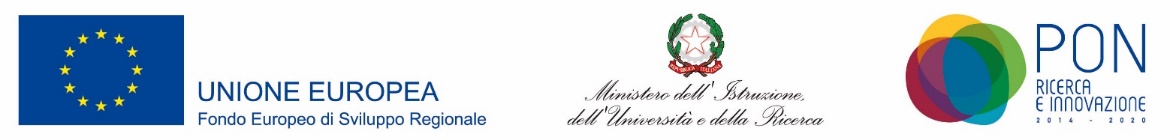 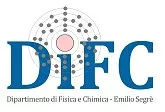 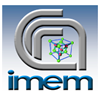 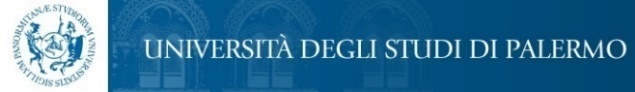 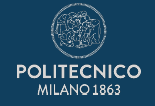 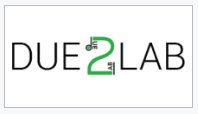 High Precision X-Ray Measurements 2023
19 – 23 June 2023, Laboratori Nazionali di Frascati, Italy
1Department of Physics and Chemistry-E. Segrè, University of Palermo, Italy
2IMEM/CNR, Parma, Italy
3due2lab s.r.l, Reggio Emilia, Italy
4Politecnico di Milano, Como, Italy
*corresponding author: antonino.buttacavoli@unipa.it
Motivations
Goal: Development of room temperature spectroscopic imagers for X-ray imaging up to 150 keV.
AVATAR X Project (MUR) 
Energy-resolved X-ray scanners
 for food inspections
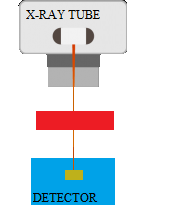 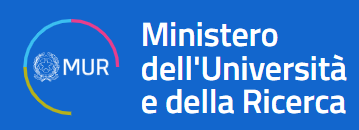 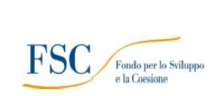 Department of Physics and Chemistry (DiFC), 
University of Palermo (Italy) (L. Abbene)

IMEM-CNR, Parma (Italy) (A. Zappettini) 

Politecnico di Milano, (G. Bertuccio)

Due2lab company, Italy (N. Zambelli)
Collaboration
Proposed Detection Systems
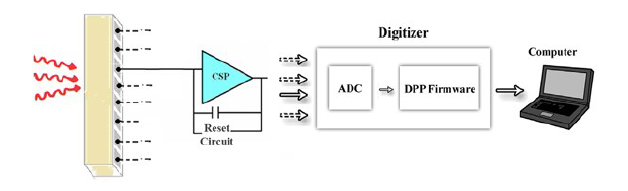 Front-end electronics with 
the preamplifier (CSP) stage
Digital Readout Electronics for Pulse Shape and 
Height Analysis 
(PSHA)
CZT linear array detectors
Requirements
Room temperature operation
                                                                            Energy resolution < 3 keV at FWHM at 60 keV
                                      
                                   Sub-millimetre spatial resolution (< 0.5 mm)
DETECTORS AND ELECTRONICS
The Detectors
Detectors are fabricated at IMEM-CNR (Parma, Italy) and by due2lab s.r.l (Reggio Emilia, Italy).


CZT crystals (10.4 x 3 x 1 mm3) grown by using the Boron Oxide Encapsulated Vertical Bridgman (B-VB) growth technique and gold electroless contacts.


 
      
Linear arrays with pixel pitch of 225 µm.


Inter-pixel gap of 25 µm.

Intermediate guard-ring to minimize charge sharing.
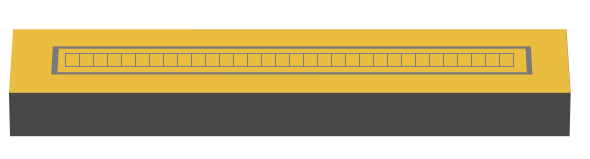 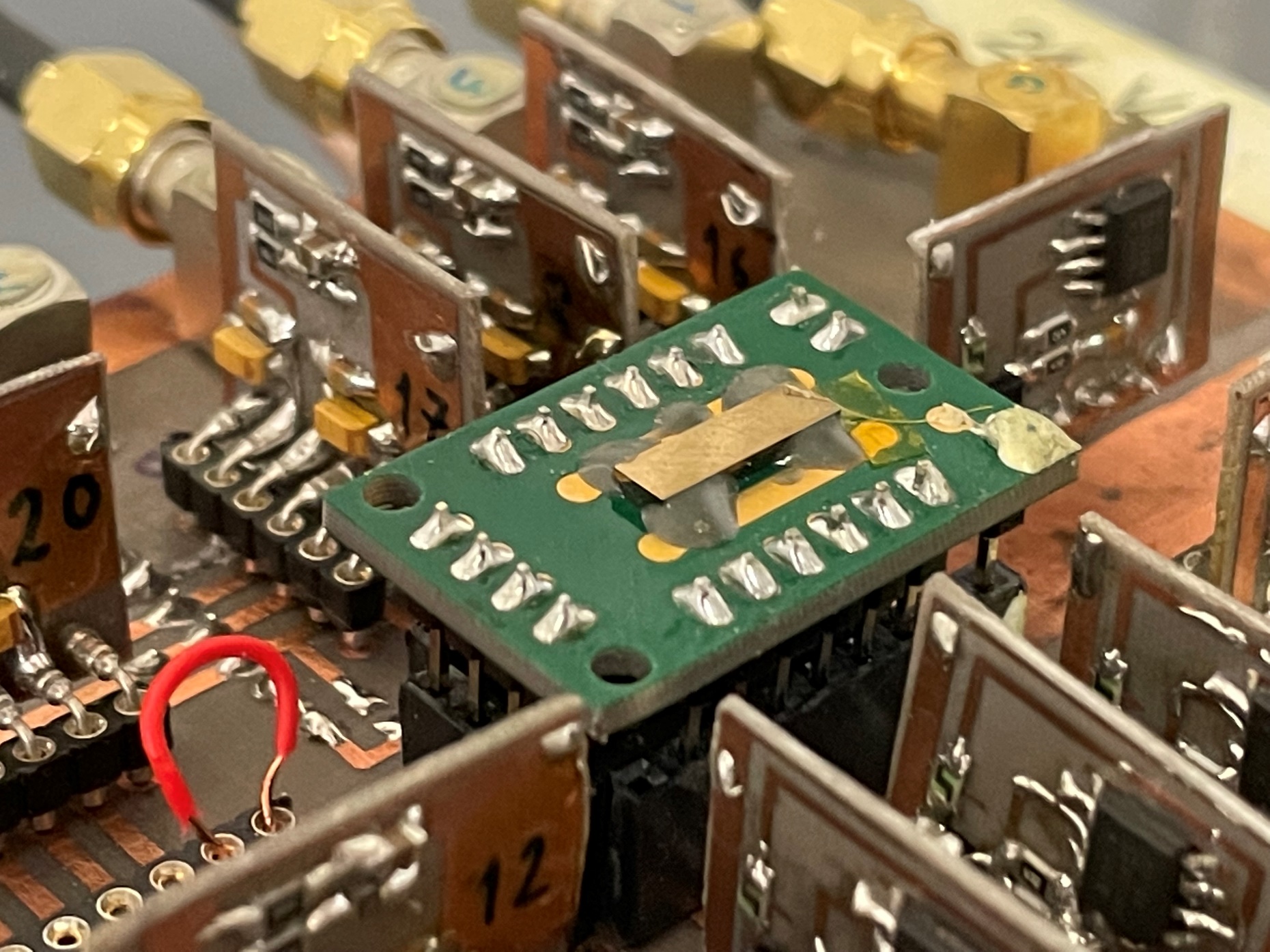 A. Zappettini et al., J. Cryst. Growth 307 (2007) 283
B-VB CZT Detectors
Physical properties of B-VB CZT detectors
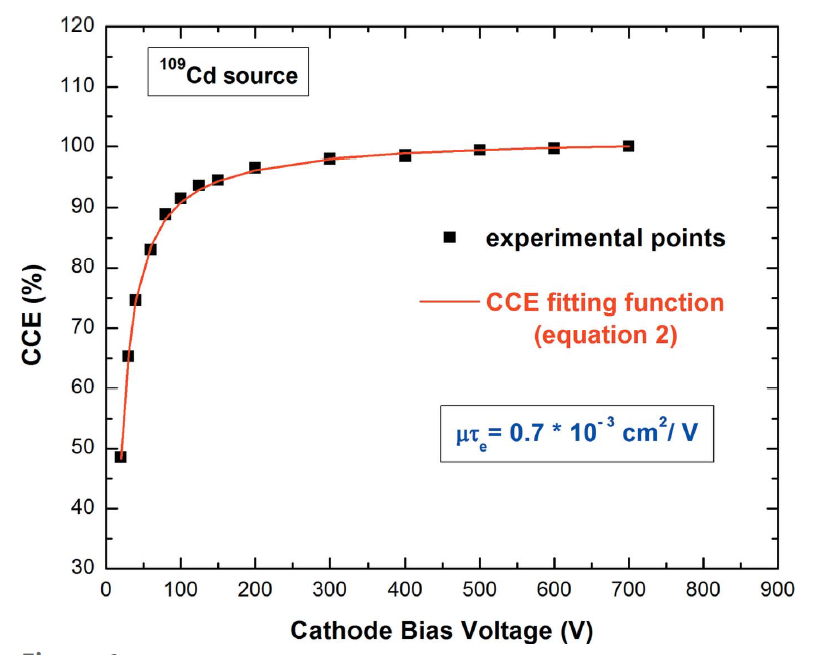 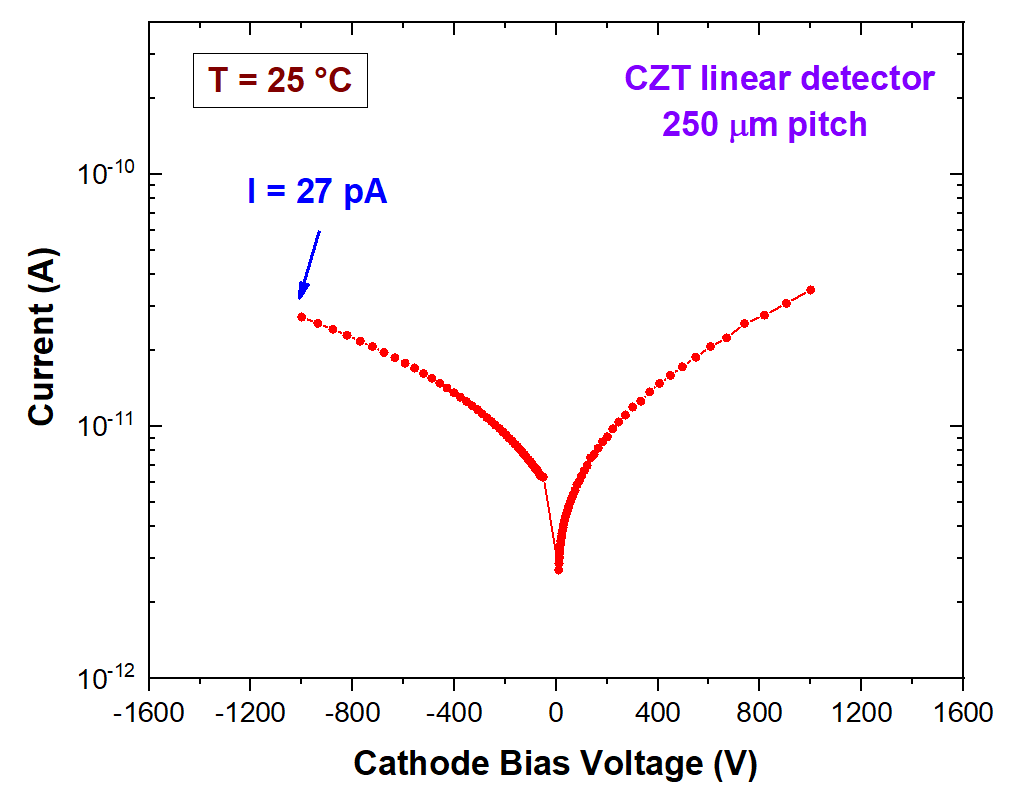 Low leakage currents
High bias voltage operation (> 7000 V/cm)
Good electron charge transport properties
L. Abbene, et al. J. Synchrotron Rad. (2020) 27 (2), 319.
Front-end Electronics
Hybrid charge sensitive preamplifiers developed at University of Palermo
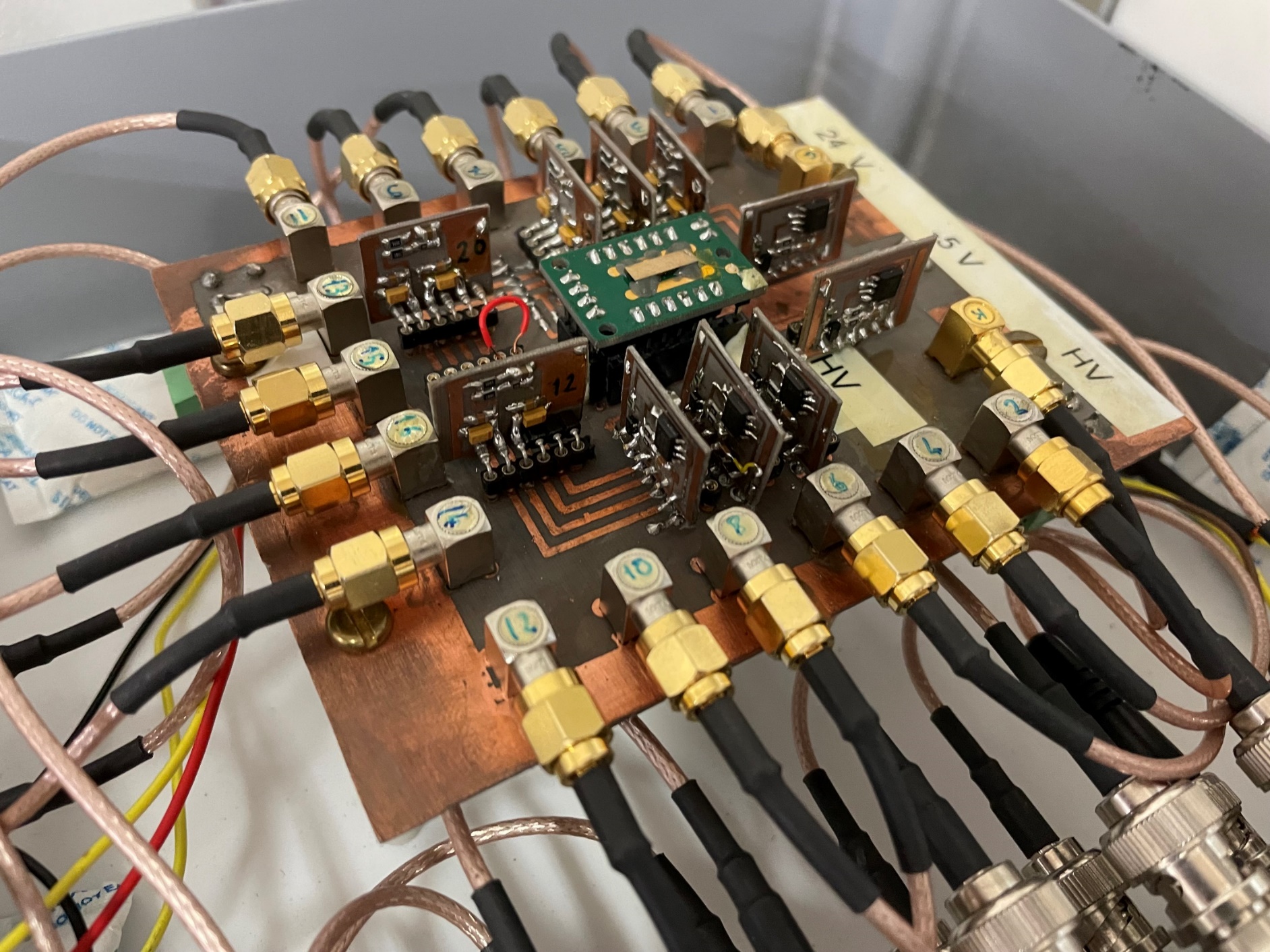 Front-end electronics with preamplifier stage (no analog pulse shaping).


ENC <  100 electrons.


Resistive-feedback circuit with a decay time of 20 us.
Digital Electronics
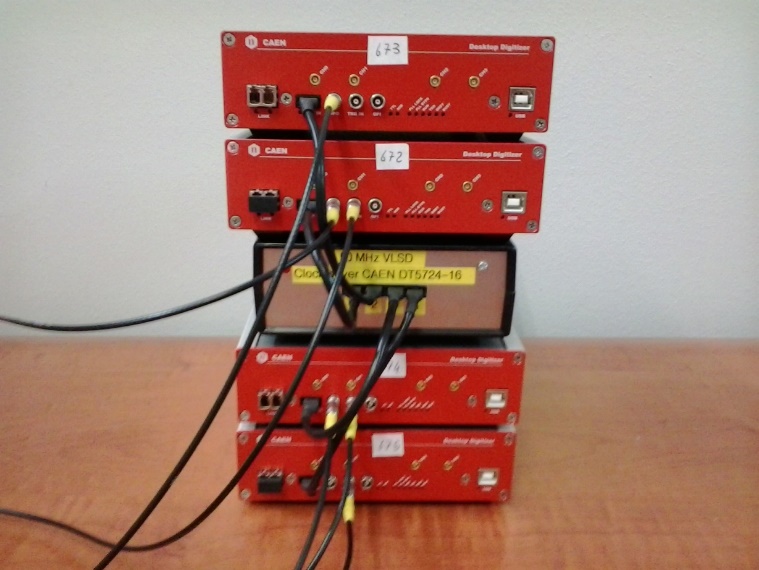 Digital Pulse Processing (DPP) electronics.


8 digitizers (100 MHz) with 32 channels  
      (modified version of CAEN DT5724, CAEN S.p.A.,  Italy).


Custom Firmware based on a DPP strategy developed at DiFC (University of Palermo).
L. Abbene, et al. J. Synchrotron Rad. (2018) 25 (1), 257.
Digital Pulse Processing
Digital Real-Time Pulse Shaping by using the Single Delay Line (SDL) and Trapezoidal filtering.
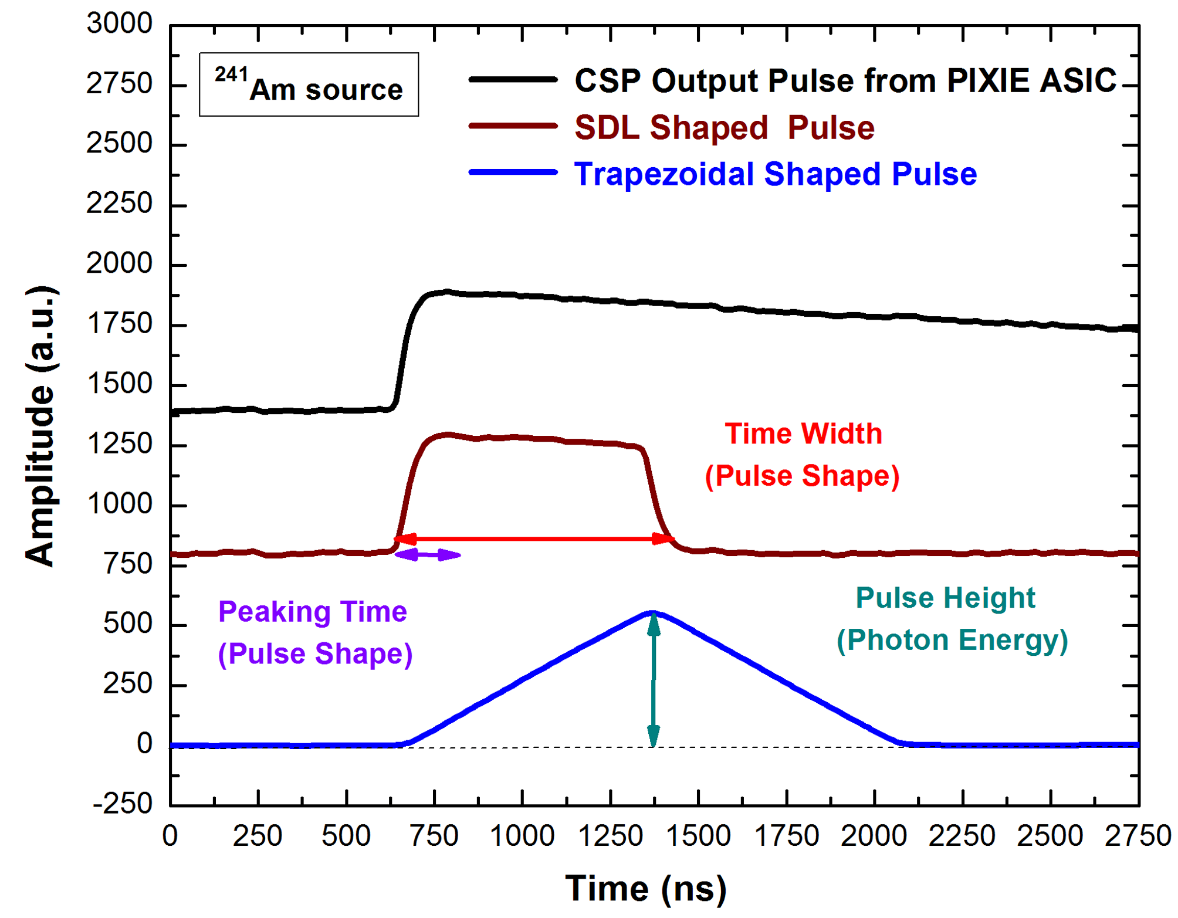 Outputs 

the arrival time

the pulse height (energy)

 the pulse time width and  the peaking time (shape)
The system also allows the acquisition of the CSP waveforms for quick look or off-line analysis.
SPECTROSCOPIC RESULTS
Energy Spectra from Anode Pixels
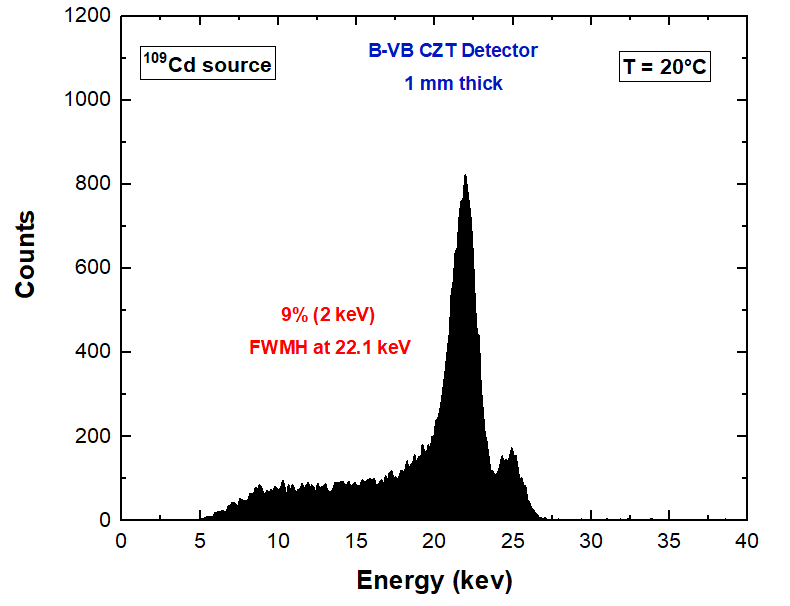 - 700 V
Energy Spectra from internal guard-ring
Energy Spectra from Cathode
Spectroscopic Correction with Cathode/Anode Pulses
PRELIMINARY RESULTS WITH A NEW ASIC
Spectroscopic Performance with a new ASIC
SIRIO ASIC
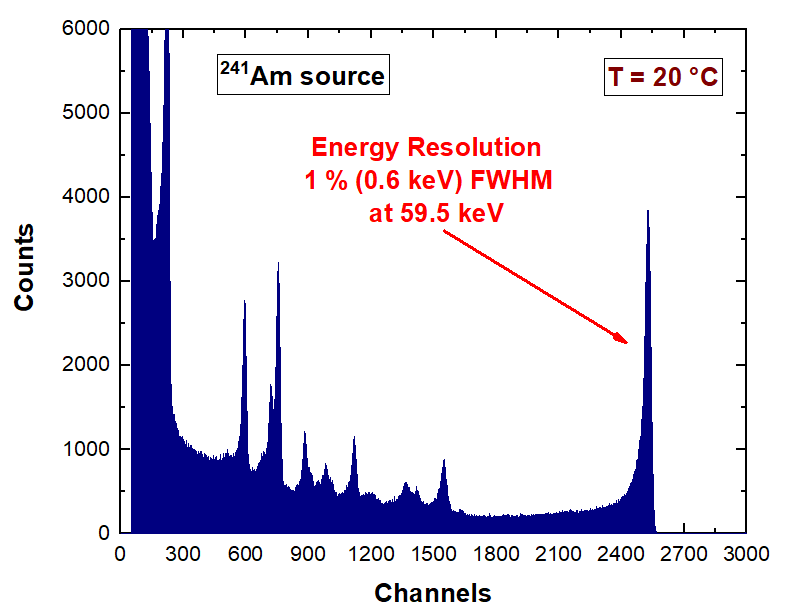 Preamplifier Stage

Technology: CMOS 0.35 µm

Conversion gain: 40 mV/fC

ENC (without detector) 3.2 el. r.m.s.

Rise-time (without detector): <10 ns
F. Mele, et al.  IEEE TNS (2021) 68, 379-383.
Ultra-high resolution at room temperature… very close to the Fano Noise (0.4 keV at 60 keV)!
CHARGE SHARING  MEASUREMENTS
Charge Sharing Results
Time coincidence events between a pixel with all adjacent pixels and guard-ring (simulating a pixel layout)
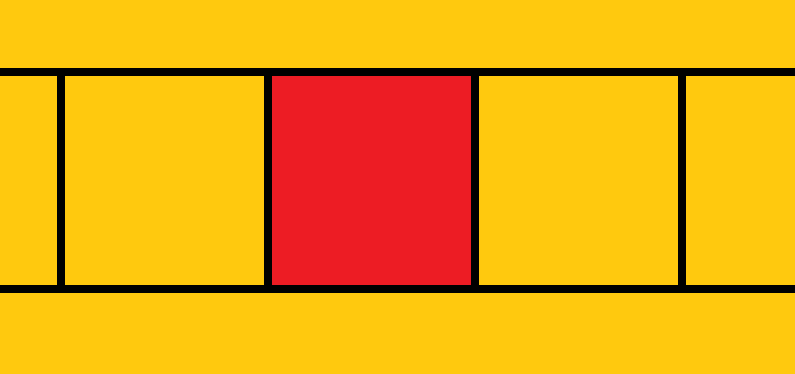 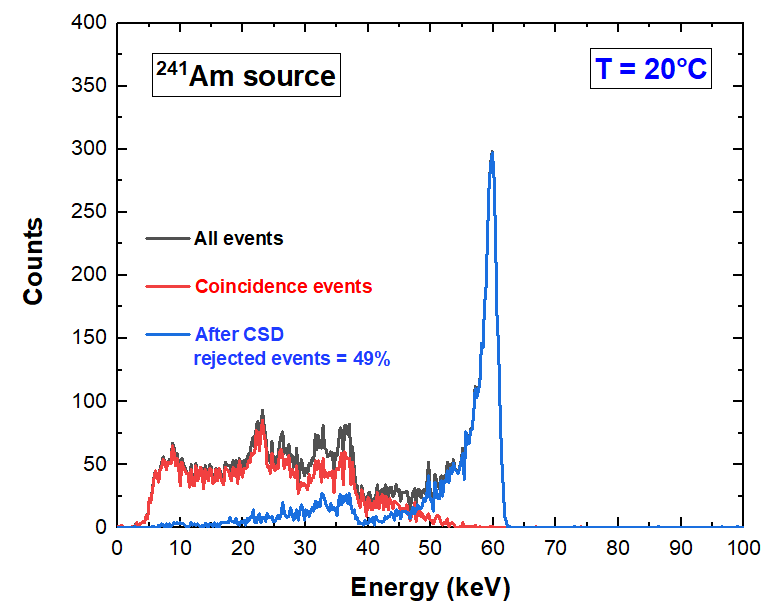 Shared events of 49 % with inter-pixel gap of 25 µm. 

For comparison, shared events of 60 % with inter-pixel of 50 µm.
Charge Sharing Results
Time coincidence events between a pixel with the two adjacent pixels           (linear array approach)
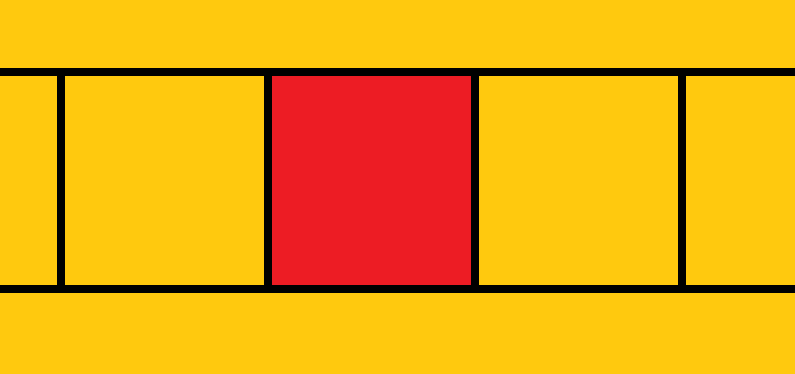 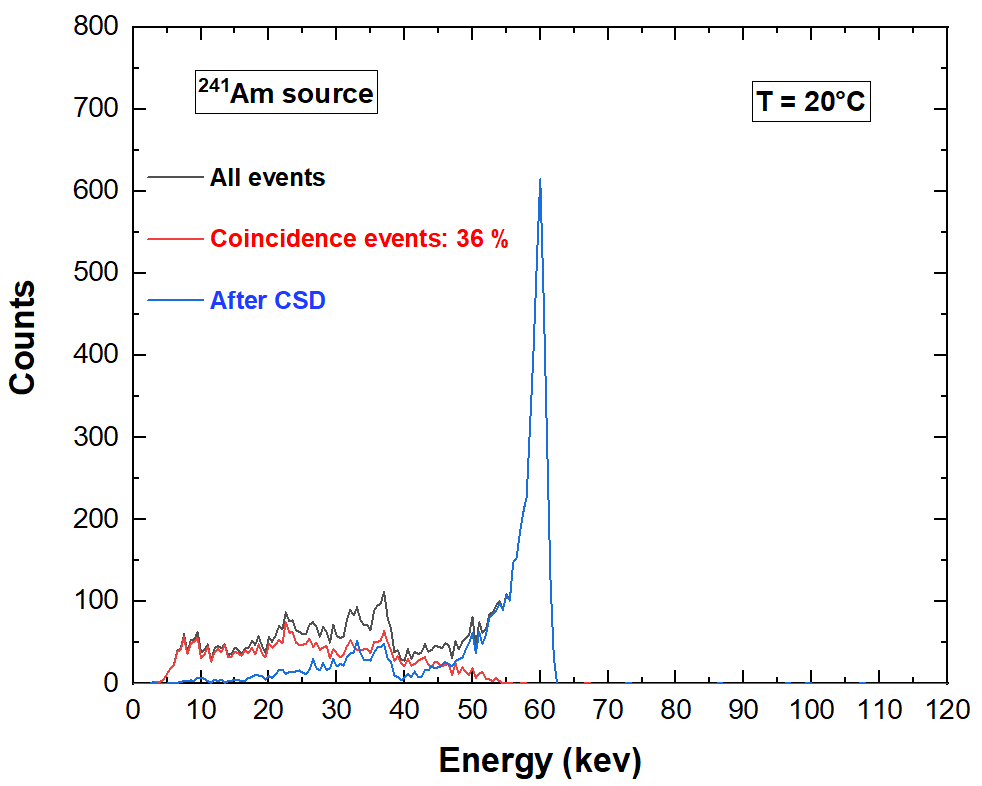 Shared events of 36 % with collimator and guard-ring (linear array approach).
Charge Sharing Results
Time coincidence events between a pixel with the two adjacent pixels           (linear array approach)
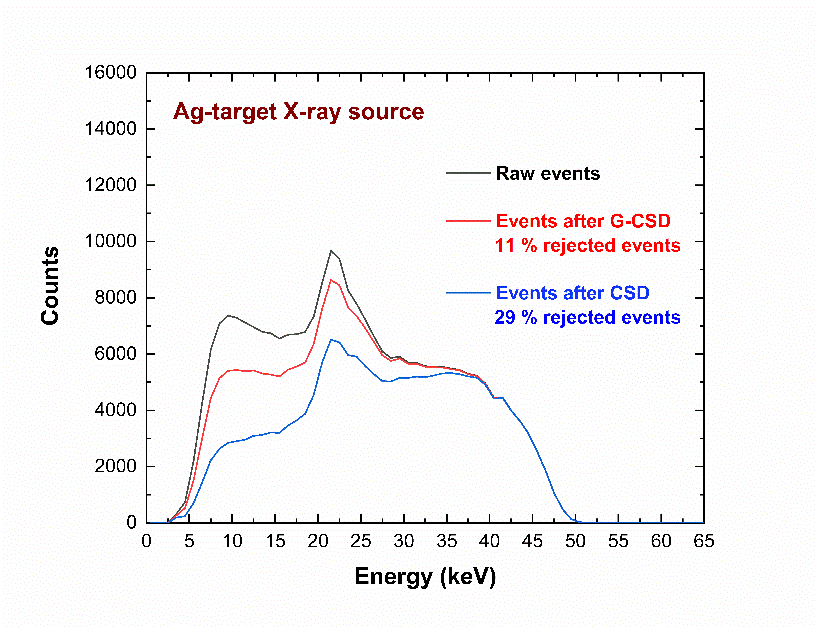 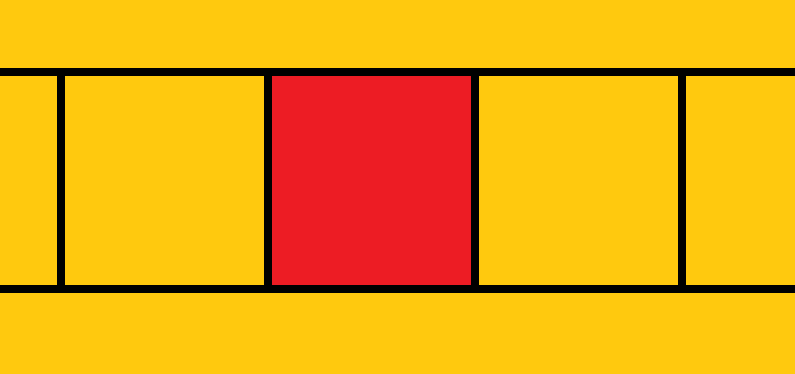 RESULTS FROMENERGY-RESOLVED IMAGES
The Phantom
X-ray scanning with Ag-target X-ray tube (50 kV)
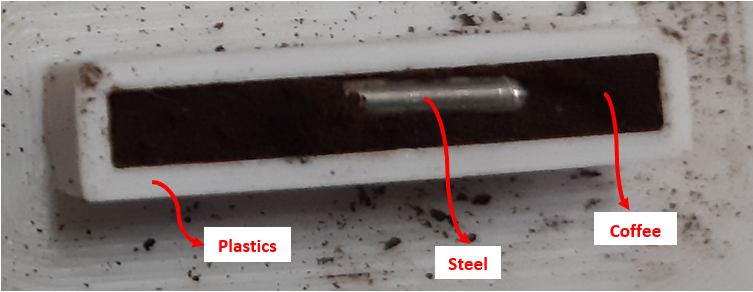 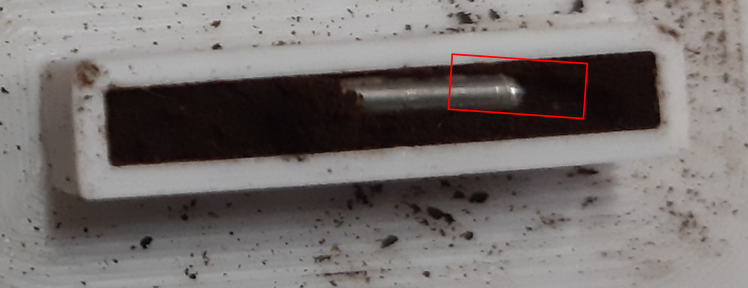 Scanned area
Photon Counting Images and Charge Sharing
X-ray scanning with Ag-target X-ray tube (50 kV)
G-CSD Image (after CSD with the internal guard-ring)







CNRsteel = 11               CNRplastics = 5
Raw Image (with charge sharing)







CNRsteel = 6               CNRplastics = 1
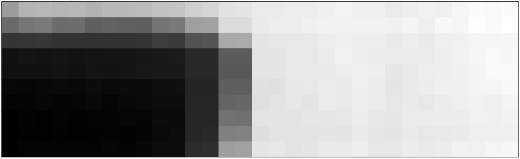 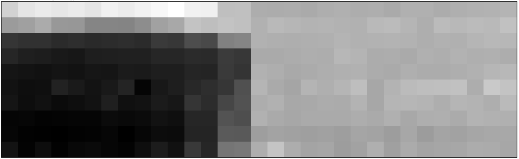 CSD Image (after CSD)








CNRsteel = 11               CNRplastics = 6
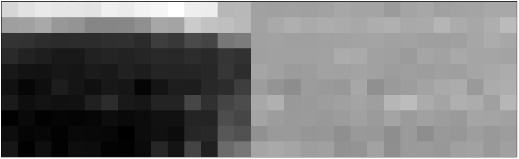 Energy-Resolved X-ray Images
New Technique: Window-Based Energy Selecting X-ray Imaging
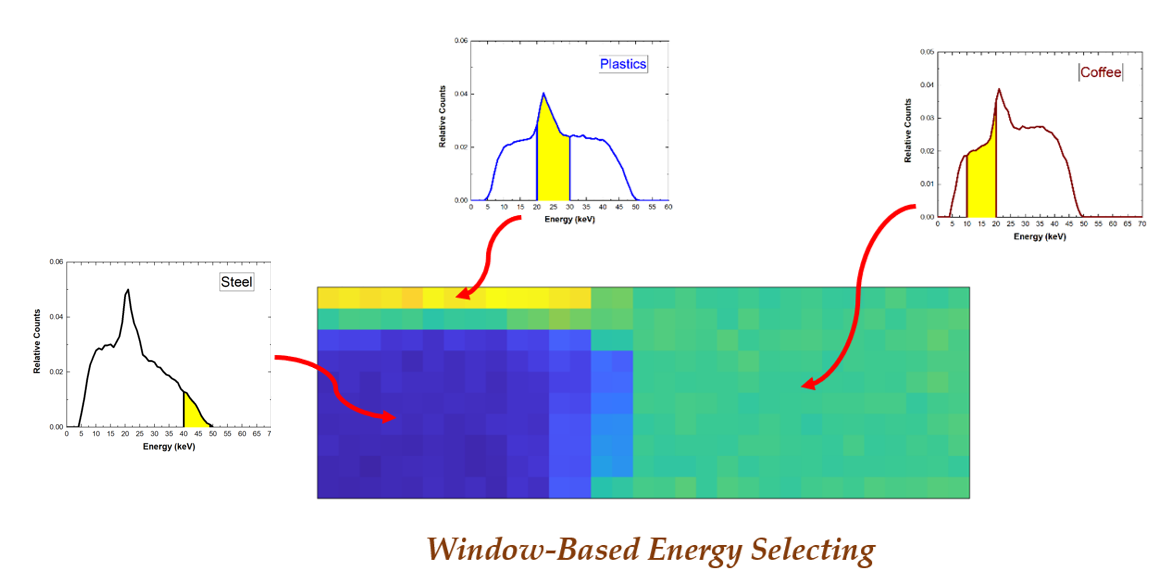 Taormina et al.
21 June 2023   5:10 pm
Session: X-ray detectors 3
This conference
A. Buttacavoli et al., Sensors Vol 23, Issue 6 (2023) 3196
Energy-Resolved X-ray Images
New Technique: Window-Based Energy Selecting X-ray Imaging
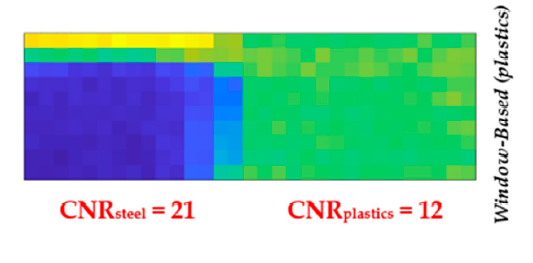 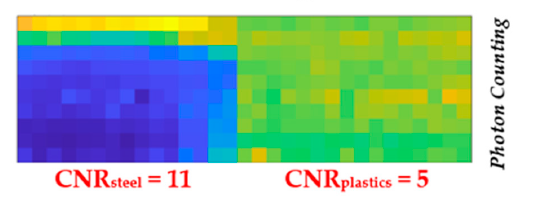 Taormina et al.
21 June 2023   5:10 pm
Session: X-ray detectors 3
This conference
A. Buttacavoli et al., Sensors Vol 23, Issue 6 (2023) 3196
Conclusions and Ongoing Activities
B-VB CZT linear array detectors with good room temperature performance                          (FWHM < 3 keV at 60 keV) are developed.
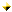 Inter-pixel gap of 25 µm allows the reduction of charge sharing and charge losses.
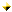 Ultra-high energy resolution (0.6 keV FWHM at 60 keV) was obtained with a new ASIC, opening exciting activities for spectroscopic and imaging enhancements.
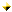 A new energy-resolved approach, termed window-based energy selecting, was developed and excellent CNR enhancements in X-ray images were obtained, if compared with photon counting and other energy-resolved techniques;
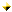 20
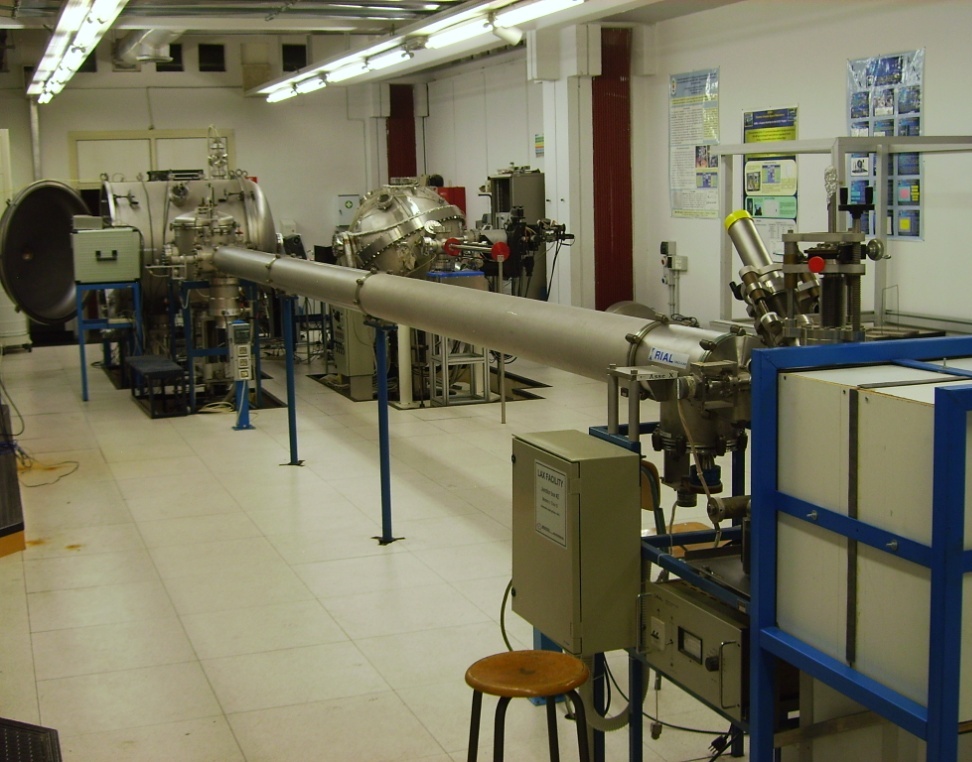 THANK YOU FOR YOUR KIND ATTENTION